MODEL IS–LM (Pasar Barang dan Pasar Uang)Pertemuan 4 ( 5 Maret 2019)
Pendahuluan
Great depression (1930-an), Amerika dan beberapa negara mengalami pengangguran dan penurunan pendapatan yang sangat besar.
Beberapa ekonom mempertanyakan keabsahan teori ekonomi klasik; bahwa pendapatan nasional tergantung pada penawaran faktor produksi dan ketersediaan teknologi.
Keynes (1936) menawarkan cara baru dalam menganalisis perekonomian; bahwa permintaan aggregate yang rendah yang mengakibatkan rendahnya pendapatan dan tingginya pengangguran.
Permintaan Aggregate
Model permintaan aggregate yang disebut model IS-LM  adalah interpretasi dari teori Keynes.
Tujuan dari model ini adalah untuk menunjukkan apa yang menentukan pendapatan nasional pada berbagai tingkat harga.
Model IS-LM ini dapat dipandang sebagai;
Model yang menunjukkan apa yang menyebabkan pendapatan berubah dalam jangka pendek ketika tingkat harga tetap
Model yang menunjukkan apa yang menyebabkan kurva permintaan aggregate bergeser.
Model IS-LM
Model IS-LM adalah kurva IS dan kurva LM. IS merupakan Investment dan Saving; dan LM adalah Liquidity dan Money.
Karena mempengaruhi investasi dan permintaan uang, tingkat bunga merupakan variabel yang menghubungkan kedua bagian dari model IS-LM.
Interaksi diantara pasar-pasar tersebut menentukan posisi serta kemiringan kurva permintaan aggregate.
Pasar Barang dan Kurva IS
Pasar barang adalah pasar yang mempertemukan penawaran dan permintaan barang dan jasa.
Pasar barang sering diistilahkan dengan sekor riil
Kurva IS menunjukkan hubungan antara tingkat suku bunga(I atau r) dan tingkat pendapatan Nasional (Y) yang muncul di pasar barang dan jasa.
Keynesian Cross
Dalam The General Theory, Keynes menyatakan : “pendapatan total perekonomian dalam jangka pendek ditentukan oleh Keinginan rumah tangga, perusahaan dan pemerintah untuk membelanjakan pendapatannya”.
     Artinya:
Semakin banyak orang yang mengeluarkan pendapatannya, semakin banyak barang dan jasa yang bisa dijual ke perusahaan. 
Semakin banyak perusahaan menjual, semakin banyak output yang diproduksi dan makin banyak pekerja yang dikaryakan.
Derivasi kurva IS bisa dimulai dari keynesian cross; yaitu perbedaan (perpotongan) antara actual expenditure dengan planned expenditure
E=C (Y-T)+I+G  Planned Expenditure
Dimana T, I dan G adalah eksogen
Perekonomian dalam kondisi ekuilibrium ketika actual expenditure sama dengan planned expenditure.
Kondisi ekuilbirium dapat dituliskan sebagai berikut:
Actual Expenditure = Planned Expenditure
			Y	     =		E
Y=E
E
E=C+I+G
A
Y
450
Tingkat Bunga, Investasi dan Kurva IS
Kynesian cross membuat asumsi yang menyederhanakan bahwa tingkat investasi (I ) adalah tetap.
Untuk memasukkan hubungan antara tingkat bunga dan investasi kedalam model maka:
I=I ( r )
Jadi Kurva IS dapat digambarkan sbb:
Y=E
E
E1
E2
450
Y
Y1
Y2
r
r
r2
r2
r1
r1
IS
I(r)
Y
I
Y2
Y1
I(r2)
I(r1)
Contoh:
Diketahui sebuah perekonomian memiliki data sebagai berikut:
C = 100 + 0.8 Yd
I = 300 + 0.2 Y – 20i
G = 1000
T = 0.25 Y
Berdasarkan informasi tersebut  hitung dan tentukan persamaan IS dan gambarkan kurva IS dalam suatu grafik.
Pasar uang dan Kurva LM
Kurva LM menyatakan hubungan antara tingkat bunga dan tingkat pendapatan yang muncul di pasar uang.
Teori preferensi likuiditas (liquidity preferences) menyatakan bahwa tingkat bunga menyeimbangkan penawaran dan permintaan uang.
Teori Preferensi Likuiditas
Teori preferensi likuiditas mengasumsikan adanya penawaran keseimbangan uang riil yang tetap;
				(M/P)s = Ṁ/Ṗ 
              Ṁ     = Jumlah uang yang beredar
		Ṗ      = Tingkat harga
		M/P  = penawaran keseimbangan uang riil
Teori prefensi likuiditas menegaskan bahwa tingkat bunga adalah salah satu determinan dari berapa banyak uang yang ingin dipegang orang.
Alasannya adalah bahwa tingkat bunga merupakan biaya oportunitas (opportunity cost) dari memegang uang
Permintaan Uang
Salah satu determinan permintaan uang riil adalah suku bunga; karena suku bunga merupakan opportunity cost dari memegang uang.
Jadi; (M/P )d = L ( r )  
Dimana:
	L (r) : menunjukkan bahwa jumlah uang yang diminta tergantung pada tingkat bunga.
 Penawaran dan permintaan akan keseimbangan uang riil menentukan tingkat bunga yang akan muncul diperekonomian.
Yaitu tingkat bunga disesuaikan untuk menyeimbangkan pasar uang.
Penawaran dan permintaan terhadap keseimbangan uang riil menentukan tingkat bunga
Kurva penawaran untuk keseimbangan uang riil adalah vertikal krn penawaran tdk tergantung pada tingkat bunga
Kurva permintaan miring ke bawah krn tingkat bunga yg lebih tinggi meningkatkan biaya memegang uang dan menurunkan kuantitas yang diminta
Pd tingkat bunga ekulibrium, jumlah keseimbangan uang riil yg diminta = jumlah penawarannya
Penawaran  ( M/P )s
Tingkat bunga
r
Tingkat bunga
Keseimbangan r
Permintaan, L(r)
M/P
Penurunan Jumlah Uang Beredar dlm Teori Preferensi Likuiditas
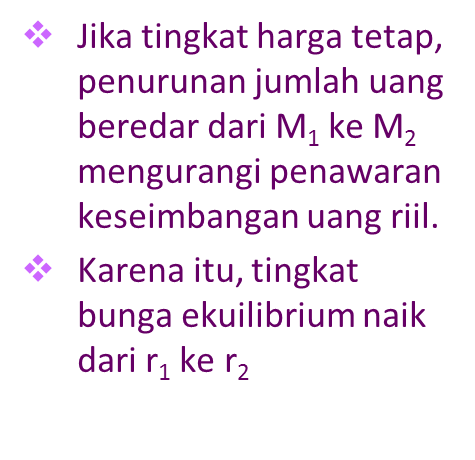 Penawaran
Tingkat bunga, r
Penurunan jumlah 
uang yg beredar
Menaikkan 
tingkat bunga
r2
r1
Permintaan, L(r)
Keseimbangan 
uang riil, M/P
Pendapatan, permintaan Uang dan Kurva LM
Selain tingkat suku bunga, pendapatan juga berpengaruh terhadap permintaan uang.
(Pendapatan tinggi  pengeluaran tinggi  transaksi semakin tinggi  permintaan uang semakin banyak).
Fungsi permintaan uang riil dapat dituliskan sbb;
				(M/P )d = L ( r,Y )
Jadi kurva LM dapat digambarkan sbb:
r
LM
r
r2
r2
L(r,Y2)
r1
r1
L(r,Y1)
Y
Y1
Y2
M/P
M/P
Contoh:
Diketahui permintaan uang untuk transaksi (Mt) = 0.1 Y permintaan uang untuk spekulasi (Msp) = 40 -50i
Dan jumlah uang beredar (Ms) = 200
Cari fungsi dan gambarkan kurva LM-nya!
Ekuilibrium Jangka Pendek
Dua persamaan model IS-LM adalah:
	Y	= C (Y-T ) + I (r )  + G		 IS
	M/P=L ( r,Y ) 				 LM
Model tersebut menganggap variabel G, T, M dan, P adalah eksogen.
Kurva IS memberikan kombinasi antara r dan Y di pasar barang; dan kurva LM memberikan kombinasi r dan Y  di pasar uang.
Ekulibrium perekonomian adalah titik potong antara kurva IS dan kurva LM
r
LM
Tingkat bunga ekuilibrium
IS
Y
Tingkat pendapatanekuilibrium